维修管理
主 讲 人：尚永锋   
办公地点：航空工程学院A210
办公电话：0838-5182503
[Speaker Notes: 适航维修基础知识和对维修监管的主要内容
为进行适航维修体系运行认知实训做铺垫]
第一章 民航维修管理概述
1.1民航维修管理概述
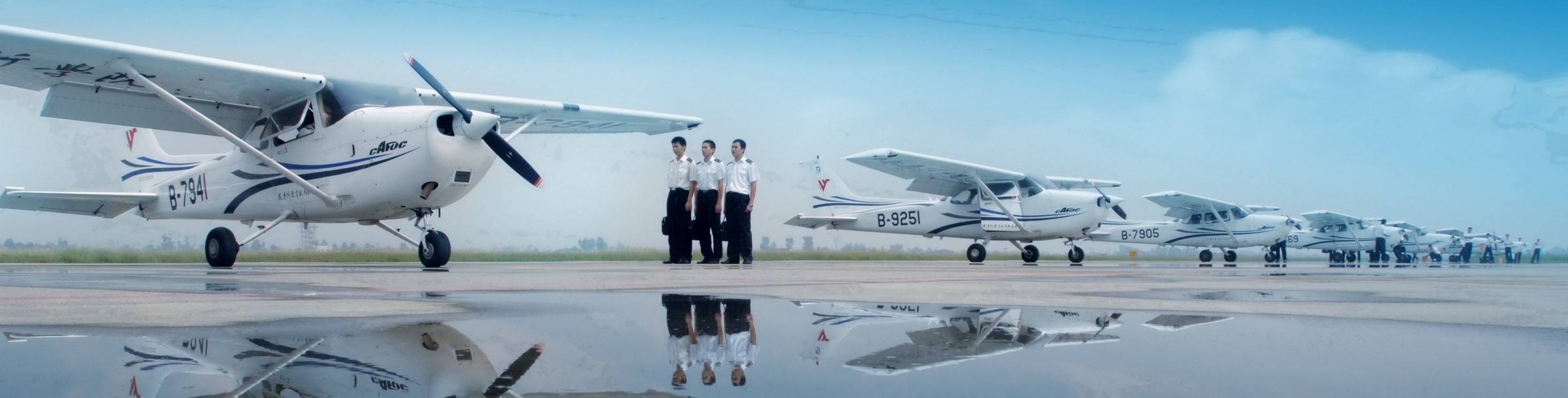 改装
检测
维修
修理
翻修
定期检修
排故
1.1民航维修管理概述
维 修 定义
保证航空器的持续适航性
1.1民航维修管理概述
维修类别
CCAR43
其他航空器及其部件维修
维修依据：
生产厂家
适航当局
运营人
航空器
基本要求：适航
维修组织
其他航空器及其部件翻修
CCAR91
CCAR135
CCAR121
实施
维修
维修记录：
技术记录
维修改装记录
生产厂家
43.11(e)
维修人员：
维修副总、
其他人员：
质量人员
工程技术人员
生产计划人员
……
适航
放行/批准恢复使用
维修结果
大型航空器及其部件维修、翻修
不适航
CCAR145
辅助：
厂房
工具
器材
设施
。。。
修订维修依据
合适的辅助设备
更改航空器设计
……
(不含机组）超过9座的航线维修、定检；航空器及其部件的翻修；
(不含机组）不超过9座的航空器的航线维修和定检
维修机构要求
1.1民航维修管理概述
维修实施
放行
准备
人员
…
实施
法治意识
风险意识
红线意识
专业素质
管理能力
…
维修放行
（放行标准）
（人员资质）
（维修记录）
工具
航材
…
适航性资料
工作单卡
维修方案
检查大纲
1.1民航维修管理概述
维修工作要求
九字方针“看一条，做一条，签一条”；
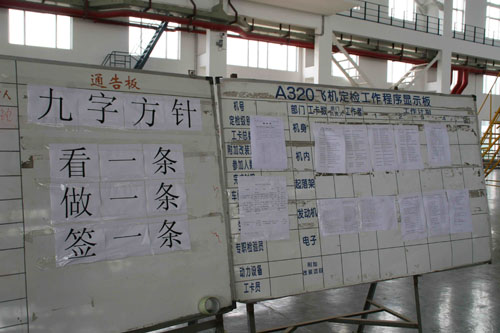 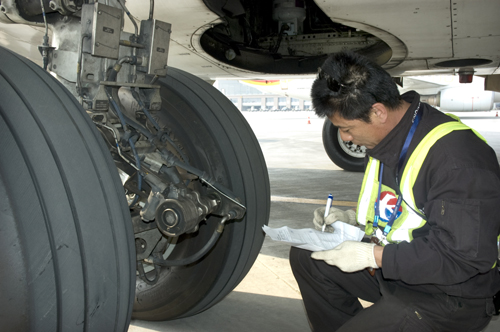 1.1民航维修管理概述
典型案例1
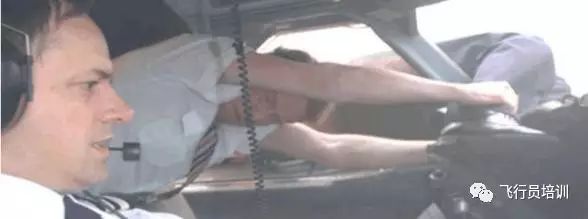 1990年6月10日上午7点20分，5390航班载着81名乘客和6名机组人员起飞。7点33分，飞机爬升至5300米的高度时，突然驾驶室发出巨响，机长左侧的挡风玻璃脱落。机长兰开斯特受气流冲击，上半身被吸出机外，脚部被缠在控制盘上。
事故原因：出事前27小时维修人员更换风挡玻璃时找不到合适的螺丝钉，最后安装的90颗螺丝钉全都过短或过细。
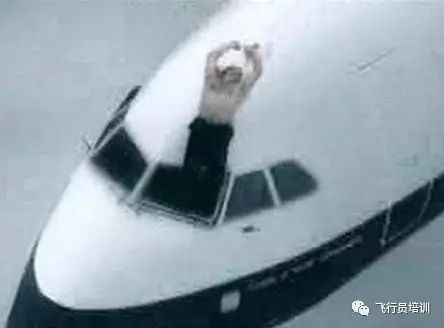 1.1民航维修管理概述
典型案例2
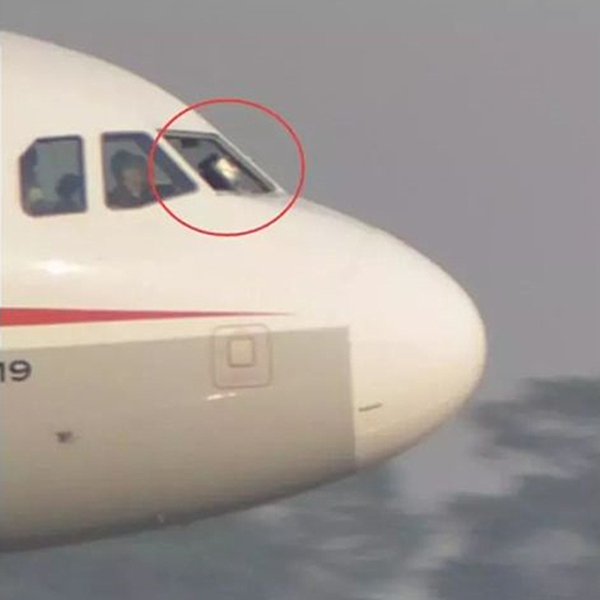 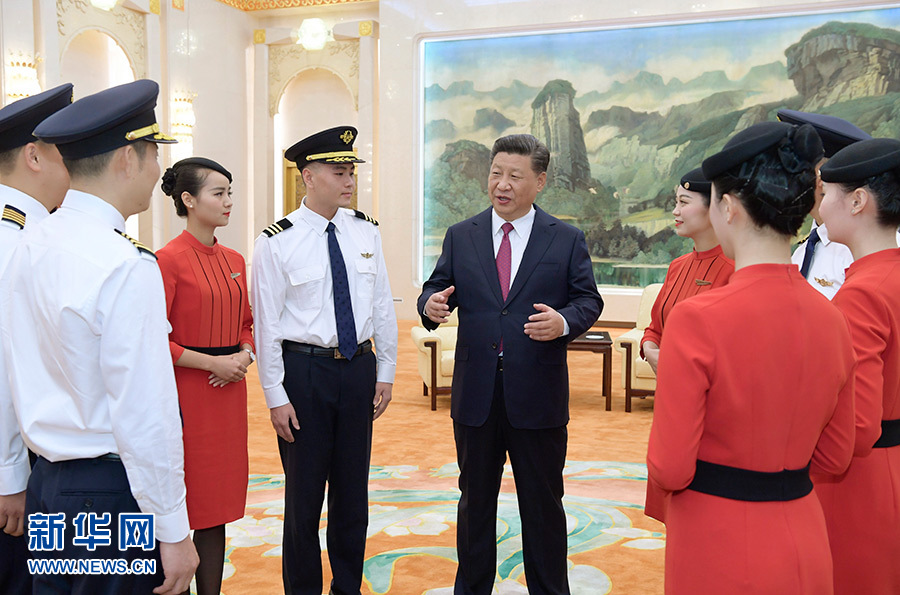 2018年9月30日中共中央总书记、国家主席、中央军委主席习近平专门邀请四川航空“中国民航英雄机组”全体成员参加庆祝中华人民共和国成立69周年招待会。9月30日下午国庆招待会前，习近平在人民大会堂亲切会见他们。
2018年5月14日川航3U8633成功处理风挡玻璃破裂事件，保护了旅客生命和财产安全。
1.1民航维修管理概述
典型案例3
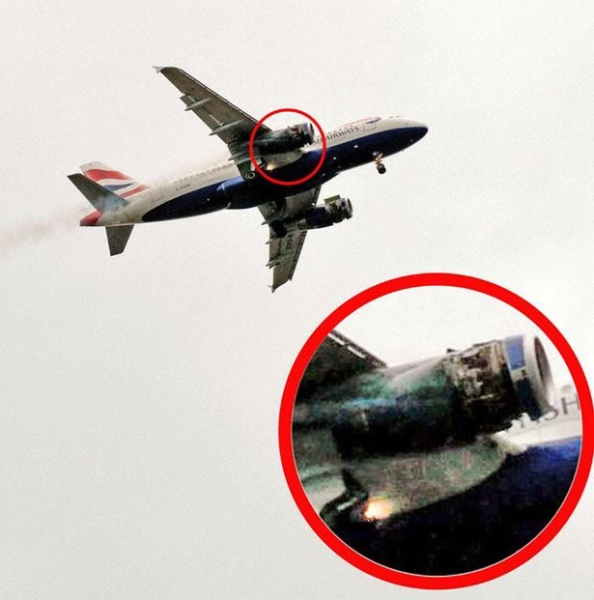 2013年5月24日，英国航空BA762班机（A319）在伦敦起飞后两个发动机的引擎盖均破损掉落，右发起火。
两名疲倦的机务在夜间维护时认错了飞机，导致这架飞机在两个引擎盖未锁好的情况下就起飞了。
1.1民航维修管理概述
典型案例4
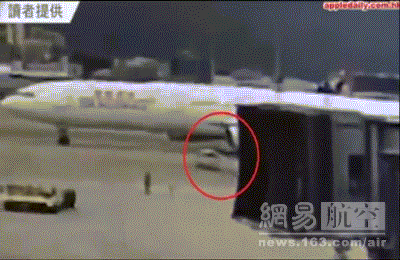 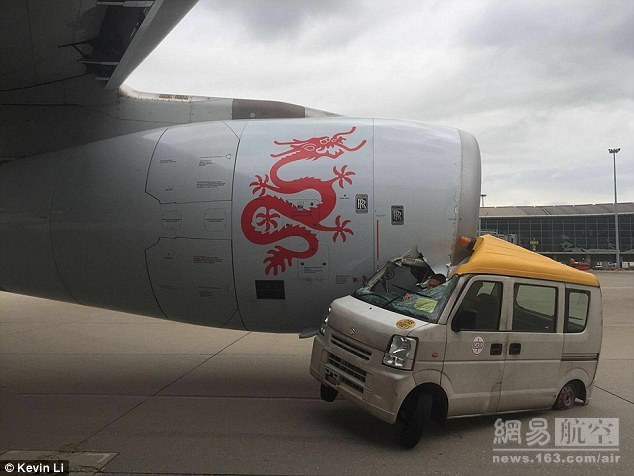 港龙一架客机与工程车相撞 发动机压上车顶
1.1民航维修管理概述
典型案例5
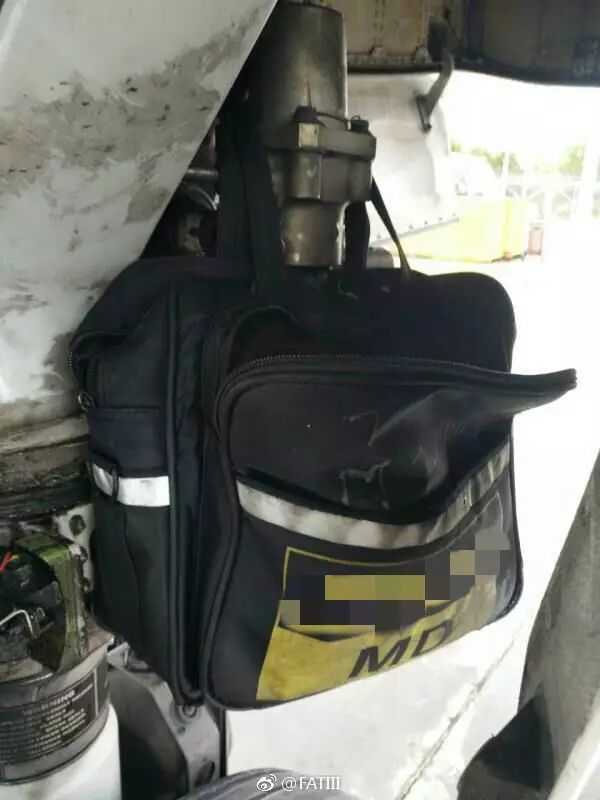 某航执行北京-兰州的航班，起飞前，因为下雨，机务把工具包挂起落架上，忘了拿……也没人发现……包就这么跟着飞机飞到了兰州……100多节的风也没把包吹走，落地的抖动也没把包震掉。
1.1民航维修管理概述
本节小结
维 修 定义
维修组织
维修实施
维修工作要求
本节结束
谢谢聆听
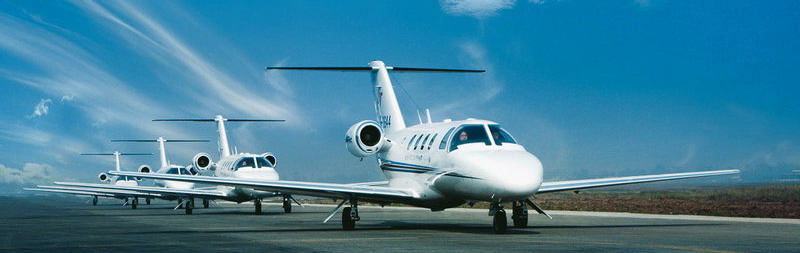